Q fever



VMD-Unit-5 
Dr. Anil Kumar, Associate Professor
Department of Veterinary Medicine
BVC, Patna
Q fever
Introduction:
Zoonotic febrile disease affecting workers involved in farming livestock
Discovered first in Queensland, Australia, in 1935 among meat workers
Etiology:
The causal agent, Coxiella burneti, a Gram-negative, an obligate intracellular bacterium, which displays different morphological forms in its developmental cycle
Host affected:
 Virtually all animal kingdoms, including arthropods (Ticks) 
But the disease affects mostly humans, cattle, sheep and goats
Domestic ruminants are considered the main reservoirs
Transmission:
Infection is principally transmitted by inhalation of desiccated aerosol particles ( contaminated fomites)
Through exposure in the vicinity of infected animals, their reproductive tissues or other animal products, like wool 
Ingestion-Ingestion of dairy products prepared from infected milk
In human a very rare chance of transmission from person to person, but exposure during childbirth, through sexual transmission or blood transfusion is possible
It is considered a potential agent of bioterrorism because of its low infectious dose, stability in the environment, and ability to be dispersed in aerosol form
C burnetii resides and reproduces in the acidified phagolysosomes of host monocytes and macrophages
 Two forms exist: the large-cell variant (LCV) is a vegetative form found in infected cells; the small-cell variant (SCV) is the extracellular infectious form shed from secretions and excretions (milk, urine, vaginal secretions, semen, and feces) and found in high concentration in placental tissue and amniotic fluid
The small-cell variant (SCV) is resistant to heat, desiccation, and many common disinfectants, and it remains viable for weeks to years in the environment
After infecting a domestic ruminant, it localize in mammary glands, supra-mammary lymph nodes, placenta, and uterus, from which it may be shed in subsequent parturitions and lactations
C. burnetii has two antigenic forms: 
The pathogenic phase I, isolated from infected animals or humans, 
The attenuated phase II, obtained by repeated in-vitro passages 
The phase II has been described as a major immunogenic determinant, so used as to detect anti-C. burnetii phase II antibodies in the infective stage
In contrast, vaccination is effective with a phase I vaccine but not with a phase II vaccine
Clinical Signs:
Ruminants(cows, ewes and goats):
It is not recommended to rely on signs for clinical diagnosis
In ruminants, it is usually subclinical form
Late abortion and reproductive disorders such as premature birth, dead or weak offspring
Metritis and infertility in cattle
In Human:
 Acute: 
A self-limiting febrile condition is the most frequent manifestation in clinical cases, which is accompanied by severe headaches, myalgia, arthralgia and a cough
Pneumonia is another common symptom having dry cough, fever, and minimal respiratory distress
Hepatitis with hepatomegaly, but without jaundice
Myocarditis is found in 2% of patients
 Skin rashes and neurologic disorders such as meningoencephalitis
Chronic: 
Endocarditis (aortic and mitral valves)
Unspecific signs like intermittent fever, cardiac failure, weakness, fatigue, weight loss or anorexia
Other manifestations like osteomyelitis, osteoarthritis, chronic hepatitis, hepatomegaly, splenomegaly, digital clubbing, purpuric rash and an arterial embolism
Diagnosis:
Microscopic evaluation of tissue smears
Immunohistochemical testing
PCR assay
ELISA testing (detect antibodies against both phase I and phase II antibodies) 
Culture of tissue samples
Differential Diagnosis:
Causes of abortion and infertility like leptospirosis, brucellosis, Listeriosis, and salmonellosis. 
Treatment: 
In Animals:
Two injections of Oxytetracycline (20 mg per kg body weight) in the last trimester of pregnancy are usually recommended for animals
In Human:
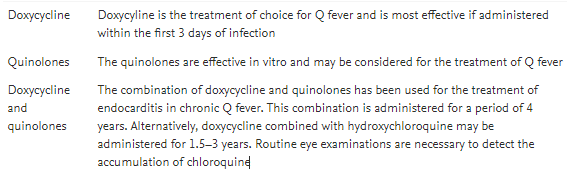 Prevention and Control:
The inactivated phase I vaccine protects efficiently against abortion and has been shown to prevent bacterial shedding in vaginal mucus, feces, and particularly in milk
Coxevac® vaccine (composed of corpuscular antigens) has proven its effectiveness in the prevention of abortions as well as reduction excretion of the germ in goats and cattle 
Good farming practices
 Biosecurity, control of animal movement and manure management
References:
Gebremedhin Y, Shallom M. Review on Q fever in Small Ruminants and its Public Health Importance. Biomed J Sci&Tech Res 9(1)- 2018. BJSTR. MS.ID.001754.DOI: 10.26717/ BJSTR.2018.09.001754
Ghaoui H., et al. “Between Livestock’s and Humans, Q Fever Disease is Emerging at Low Noise". Acta Scientific Microbiology 2.10 (2019): 104-132.